SISTEMAS DE NUMERACIÓN
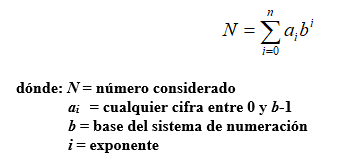 Sistema Decimal
b = 10 
a (símbolos) = 0, 1, 2, 3, 4, 5, 6, 7, 8, 9
32810=3*102+2*101+8*100=8+20+300
SISTEMAS DE NUMERACIÓN
Sistema Binario
b = 2
a (símbolos) = 0, 1
1010010002=1*28+0*27+1*26+0*25+0*24+1*23+0*22+0*21+0*20



Sistema Octal
b = 8
a (símbolos) = 0, 1, 2, 3, 4, 5, 6, 7
5108=5*82+1*81+0*80
SISTEMAS DE NUMERACIÓN
Sistema Hexadecimal
b = 16
a (símbolos) = 0, 1, 2, 3, 4, 5, 6, 7, 8, 9, A, B, C, D, E, F
14816=8*160+4*161+1*162

A16=1010
B16=1110
C16=1210
D16=1310
E16=1410
F16=1510
SISTEMAS DE NUMERACIÓN
Pasar de un sistema de numeración en base b a sistema decimal:
(Ejemplo: b=16)

AC816=10*162+12*161+8*160=276010

Pasar de sistema decimal a un sistema de numeración en base b:
(Ejemplo: b=16)


	2760   16
                 8    172   16
                         12   10           1010=A16     1210=C16     810=816          276010=AC816
SISTEMAS DE NUMERACIÓN
Ejemplos:


32810=5108=14816=1010010002

142010=26148=58C16=101100011002

102410=20008=40016=100000000002=1*210 
                                                                            
104857610=10000008=10000016=1000000000000000000002=1*220